The State & Resources
Transnational Issues
What are Mangroves?
The Importance of Mangroves
Biodiversity
Water quality
Storm barriers
Capture, reduce, carbon emissions
Blue carbon
Coastal-capturedcarbon
Takes in 2-4 Xmore carbon
Livelihoods
¤
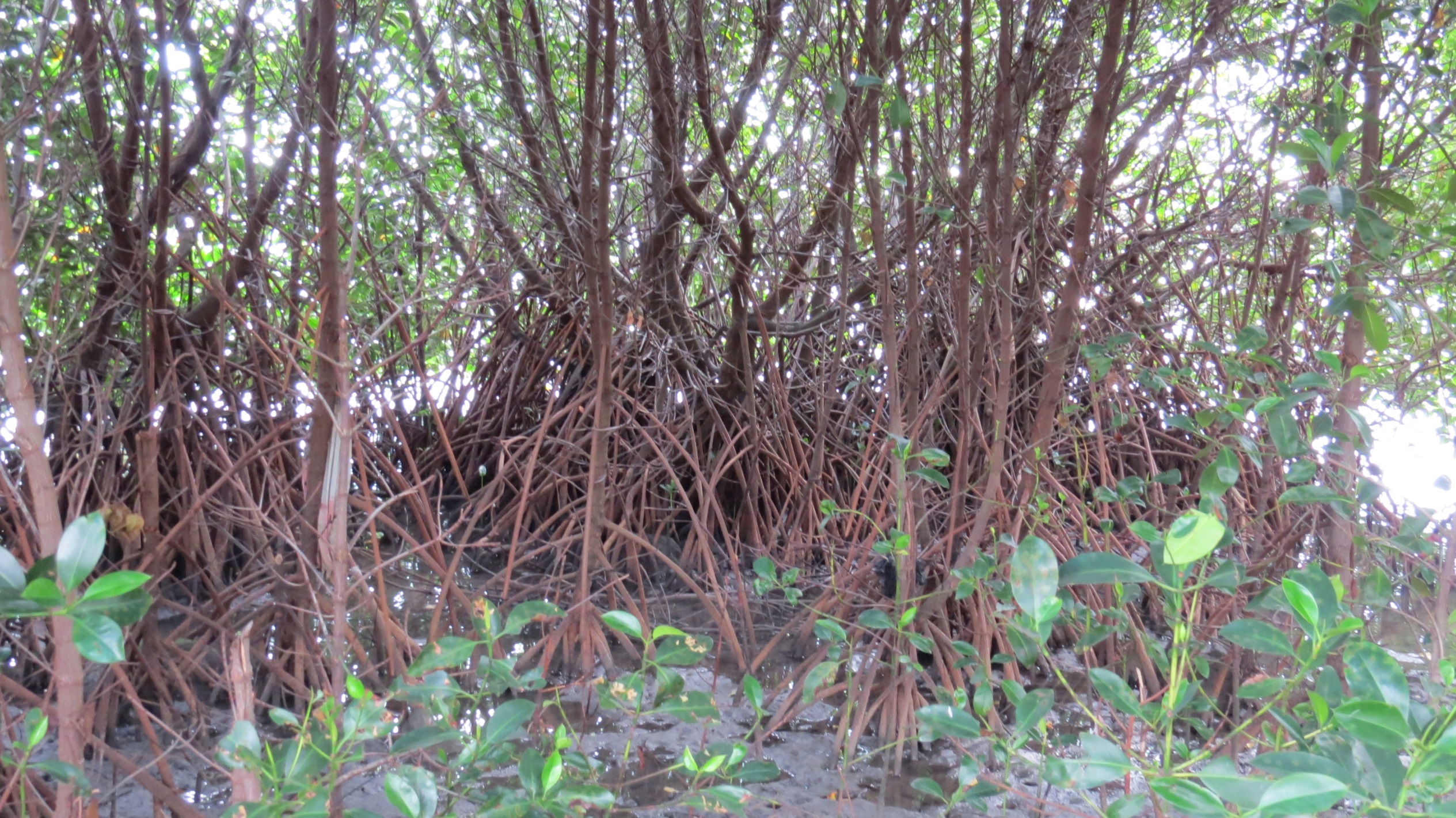 Where are the Mangroves?
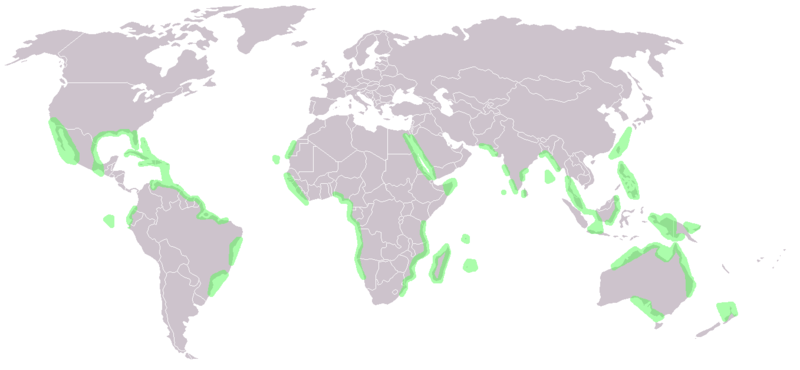 https://upload.wikimedia.org/wikipedia/commons/9/95/World_map_mangrove_distribution.png
Destruction
Deforestation
Tourism
Beaches
Marinas
Exports
Aquaculture
Palm oil
Resources
Boats
Firewood
Pollution
Industrial waste
Soil erosion from deforestation
¤
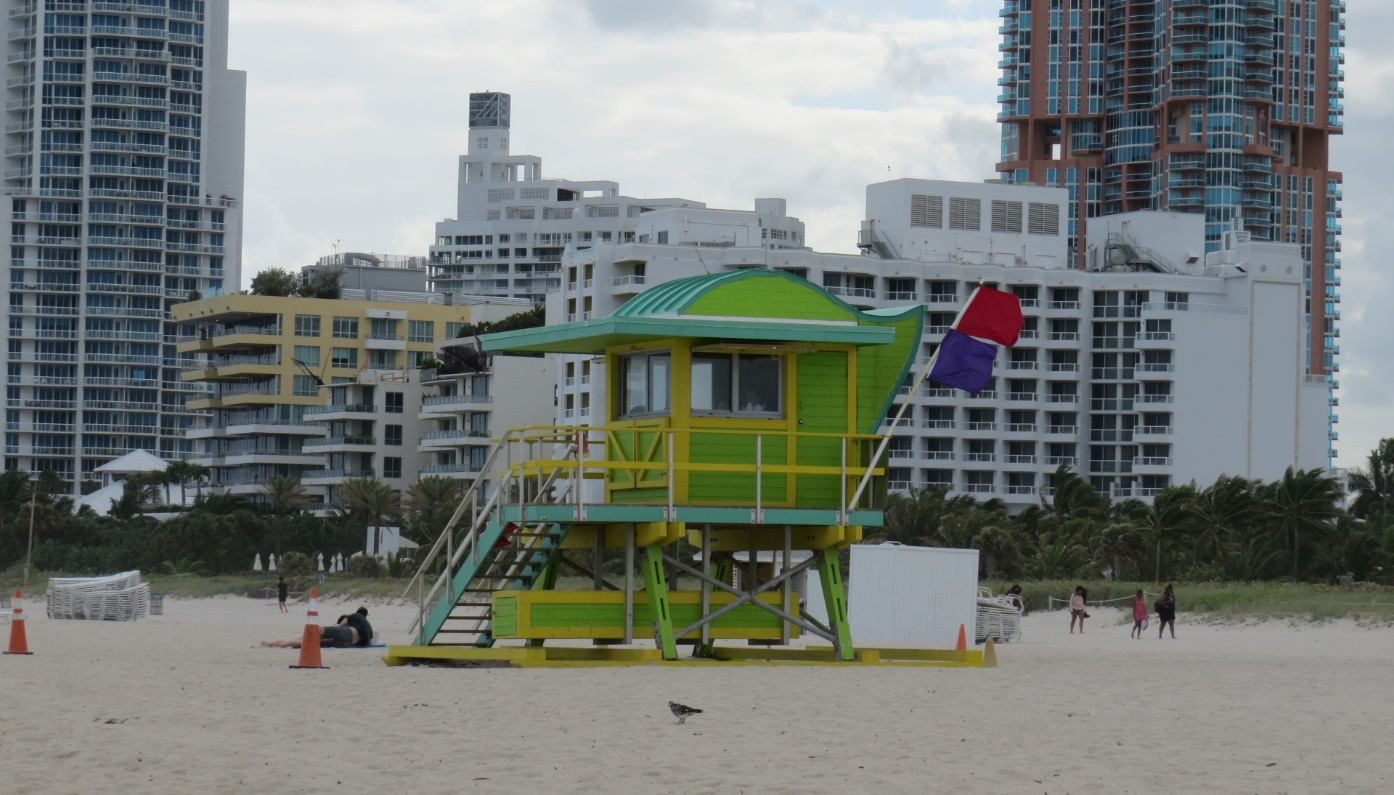 Transnational issue
Environmental
No longer process emissions
Release stored CO2  climate change
Soil erosion  pollution
Economic
Need financial incentives to protect
Funding, support to locals
Profits from resources, tourism
Carbon permits
Free market trade
Pay to pollute
¤
Transnational Issue (cont.)
Political
States
IGOs
UN (UNEP, FAO), World Bank, IMF
NGOs
Blue Carbon Group, Mangrove Action Project
Health	
↑ global temps.=↑ spread of disease, ↓ nutrition
Human rights
Standard of living
¤
Recap
In sum, transnational security issue
Mangroves provide resources
Destruction has global implications
Conservation requires global cooperation
Depletion increased by globalization
Need financial incentives
¤